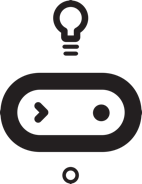 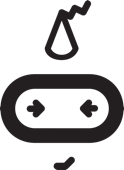 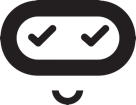 Data Treasure Hunt
with
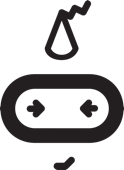 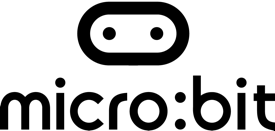 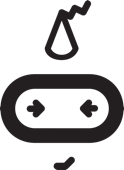 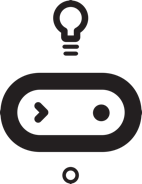 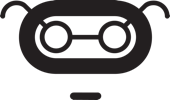 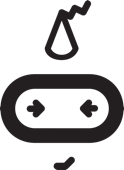 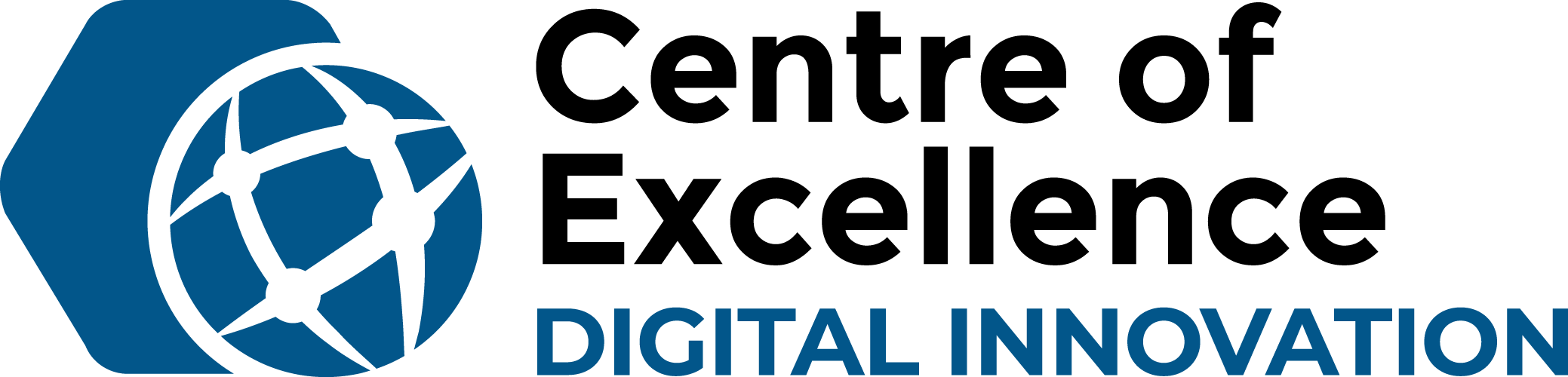 About Me:
Who am I?

Select a well-known person and research information about them.

What type of information could you find out?
What is your person’s..?
place of birth
age
first name
number of siblings
last name
date of birth
favourite food
favourite colour
nationality
What is data?
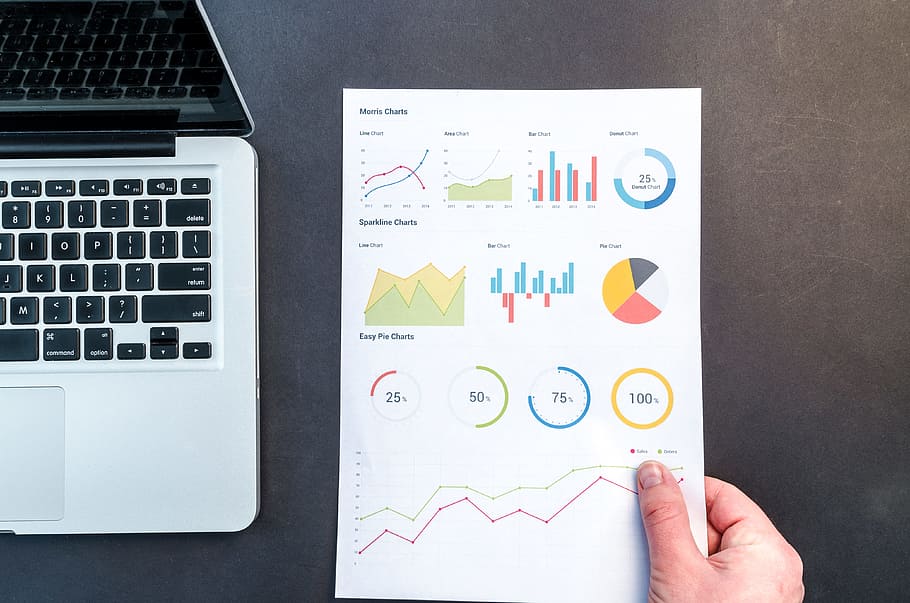 Data is information collected for use elsewhere.
It is often stored in computers. 

Data can be split into two parts 
- the name and the value:e.g. Date of birth: 23.02.1987
Data names and data values
Grouping data

Discuss with your partner possible ways that your data could be grouped.

Think about:
How the data is written.
If the data will always be correct.
Grouping data
Why is data important?
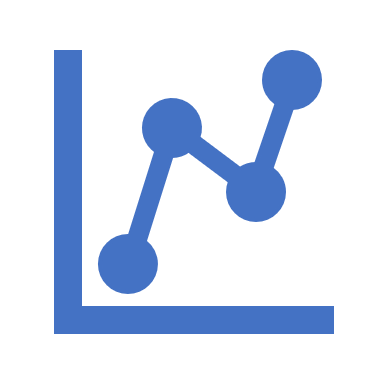 Data helps us make better decisions – like knowing what clothes to wear by checking the weather.

Data shows us patterns – like noticing that plants grow faster when they get more sunlight.

Data helps us solve problems – like figuring out which route to school is the fastest.
Who uses/collects data?
How do we protect data?
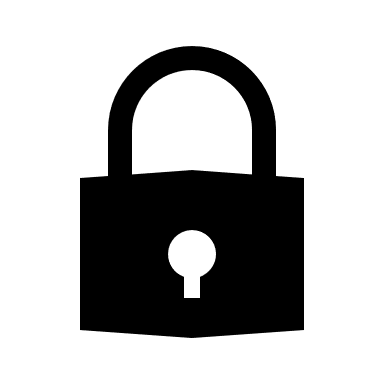 Only share what you need to

Passwords

Encryption
How is data collected?
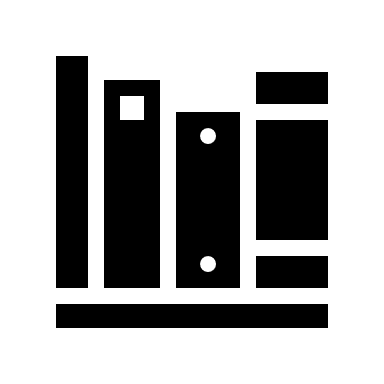 Requests for data

Giving permission to organizations to collect our data when we accept ‘terms and conditions’ on websites or when registering a new device.

Computers can help (sensors, spreadsheets, graphs)
What are sensors?
The micro:bit sensors

We are going to make use of some of the  micro:bit’s sensors.

What sensors do you think the micro:bit has?
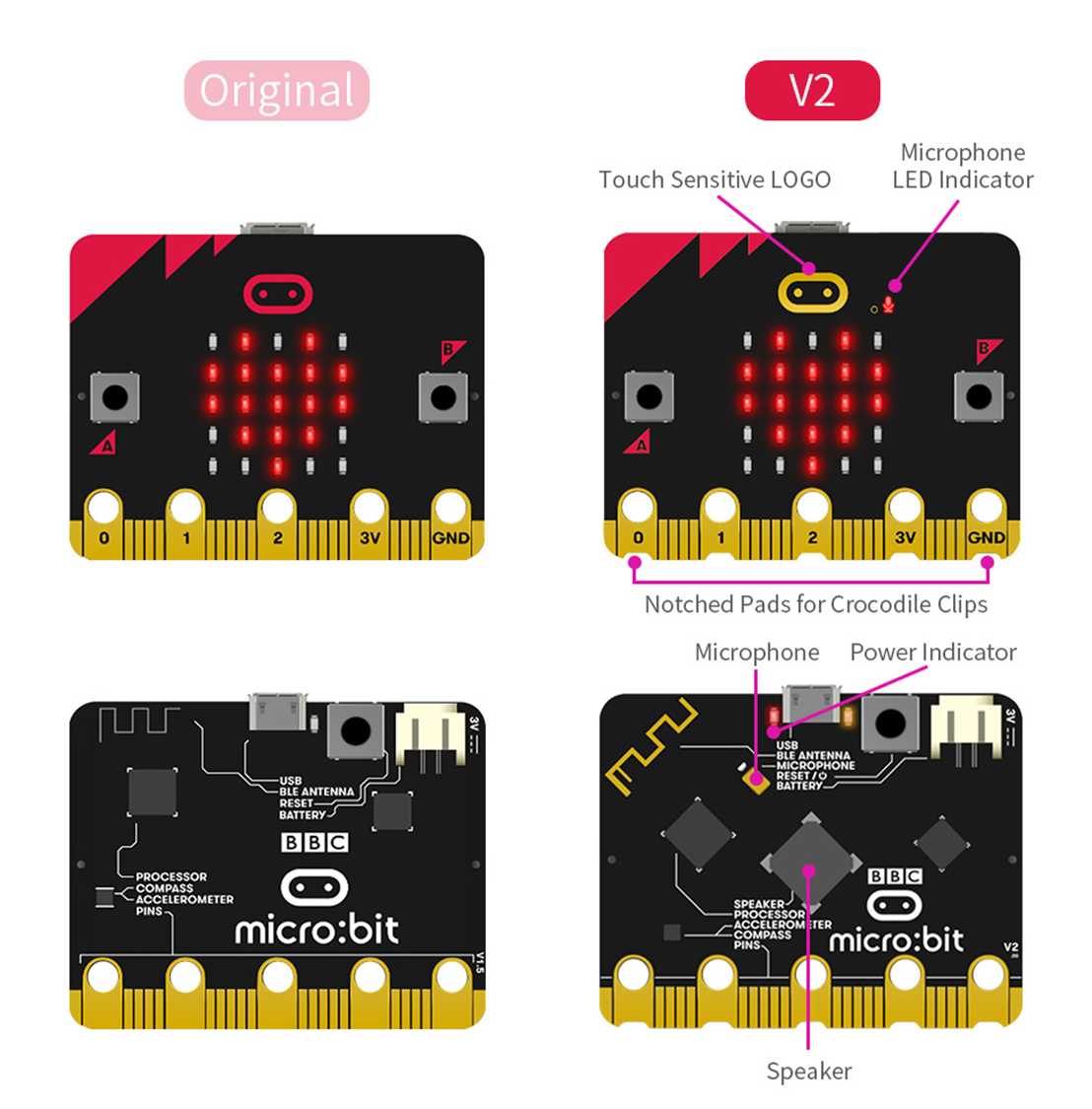 [Speaker Notes: Establish that the micro:bit has sensors for light, temperature and movement. Explain that in this unit, the pupils will be making use of the light and temperature sensors.]
Sensors and Features
What do you think this program will do?
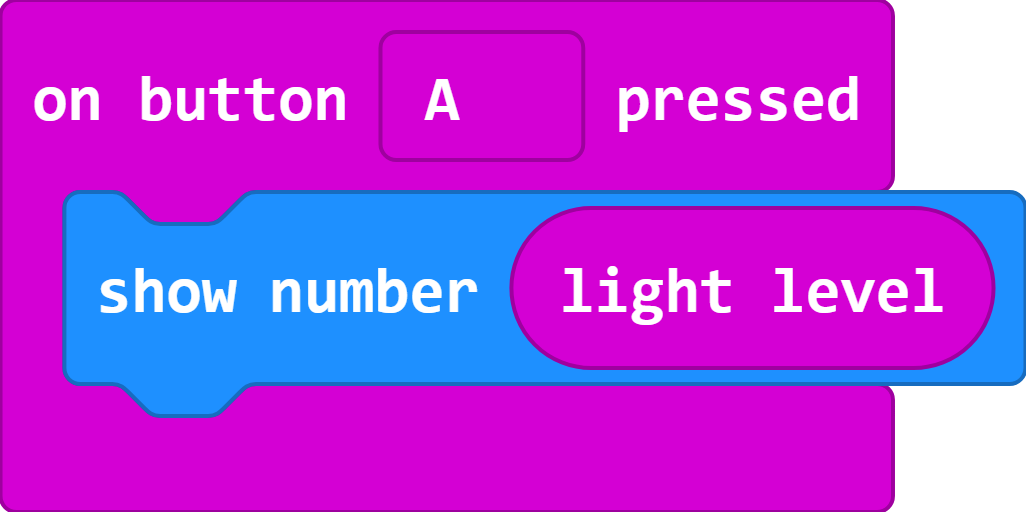 Link to code in MakeCode editor: https://makecode.microbit.org/#pub:_Fbmc40R6FACT
Which areas of the school do you think are the darkest or brightest?

How could we use the micro:bit to find out which areas in the school is the darkest or brightest?

What if we modify the light sensor program to get the micro:bit to display the temperature instead of light level?
Collecting data with the micro:bit
What do you think this program will do?
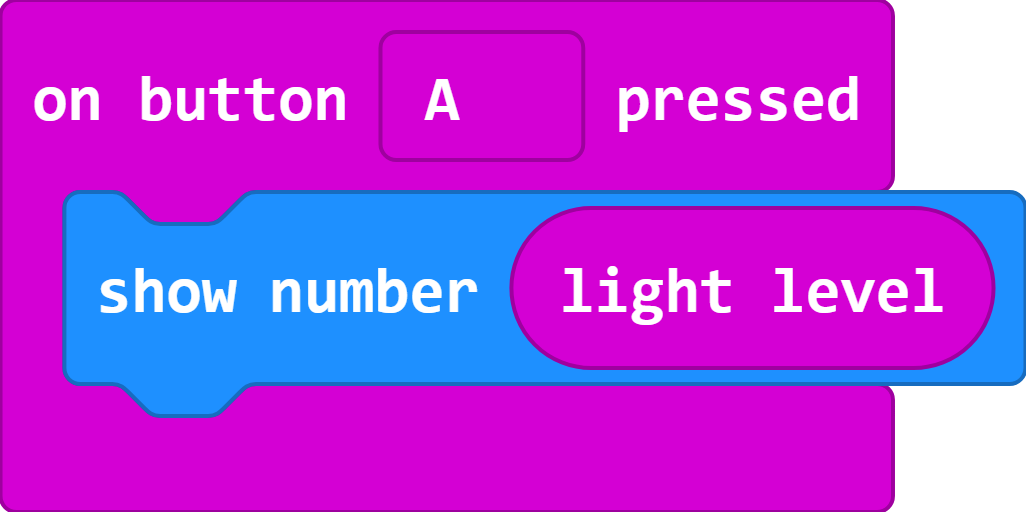 Collecting data

Build a program to use the micro:bit as a temperature detector

Download and transfer to your micro:bit

Connect the battery pack to the micro:bit

Visit selected areas of the school and record the data
Using our data

What temperatures did you record at your locations?

What do our results tell us?

Are there any patterns in our results?

Do any of the results look incorrect?

Why might we have recorded incorrect results?
How is your data collected?

Many of us have internet connected device in our homes such central heating systems, smart tv, digital assistants, etc.

What data might such devices be collecting?

How might they use this data?
[Speaker Notes: We are giving information on the types of programmes we like to watch, the music we listen to, the books we read, what time of day we get up, when we are away on holiday.]
Who else has your data?

If you have loyalty cards (e.g. Game Rewards) or accounts with online retailers  you will be sharing your data with them.

Why might a retailer want your data?
[Speaker Notes: Establish that by identify what they buy, the retailers can identify other similar products they may be interested in and target advertising.
Also knowing if you visit a certain shop more than others can be used to identify when and where you do your shopping.]
Who might have my data?

Complete the activity sheet by identifying the types of data each organisation might have about you.

Select one piece of data and give an example of how they might use this data.
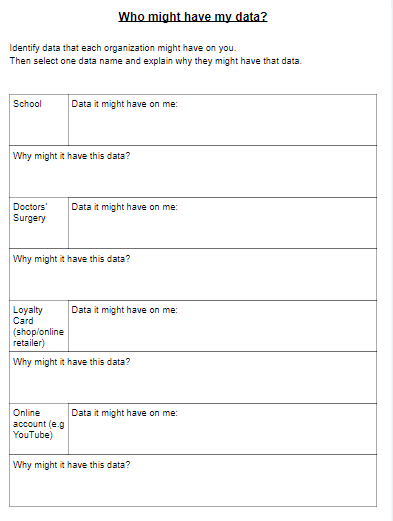 Learning objectives revisited:

To understand what data is.

To classify data.

To identify ways that data might be used.
What data can you find?
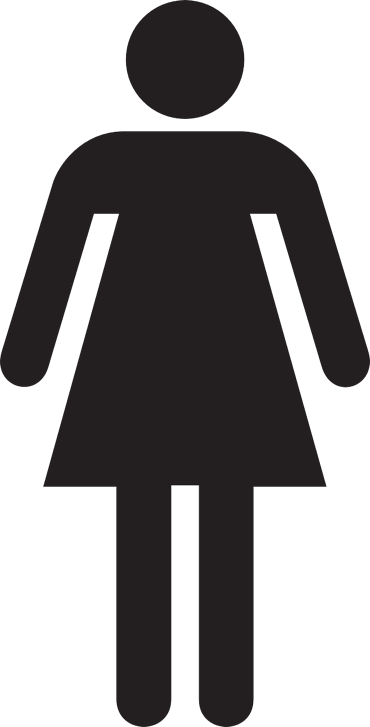 What data can you find?
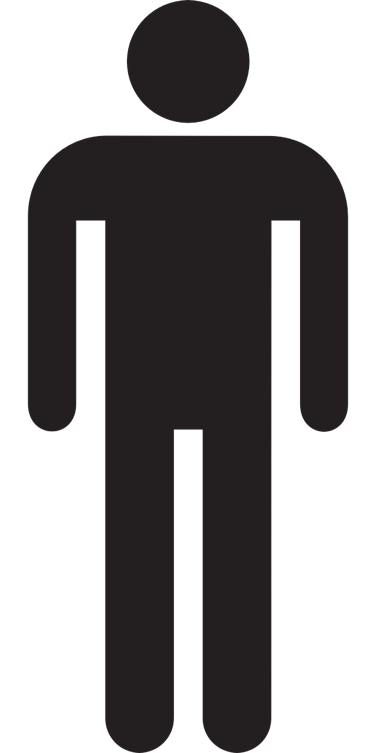 What data can you find?
place of birth: London
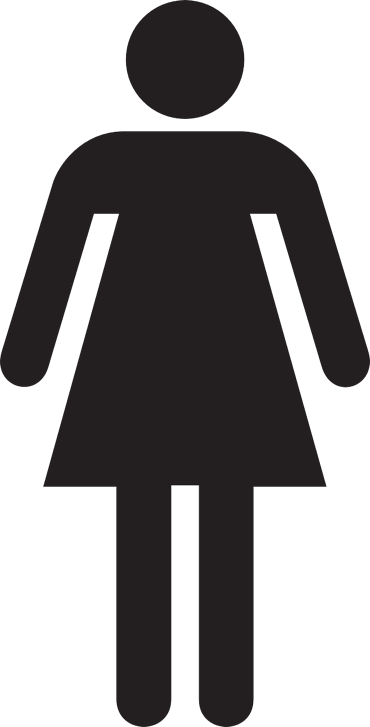 first name: Matilda
date of birth: 08.11.2001
number of siblings: 4
last name: Ramsay
favourite emoji: cherries
age:17
home: Los Angeles
favourite colour: green
Licensing information:

Published by the Micro:bit Educational Foundation microbit.org under the following Creative Commons licence:
Attribution-ShareAlike 4.0 International (CC BY-SA 4.0)https://creativecommons.org/licenses/by-sa/4.0/